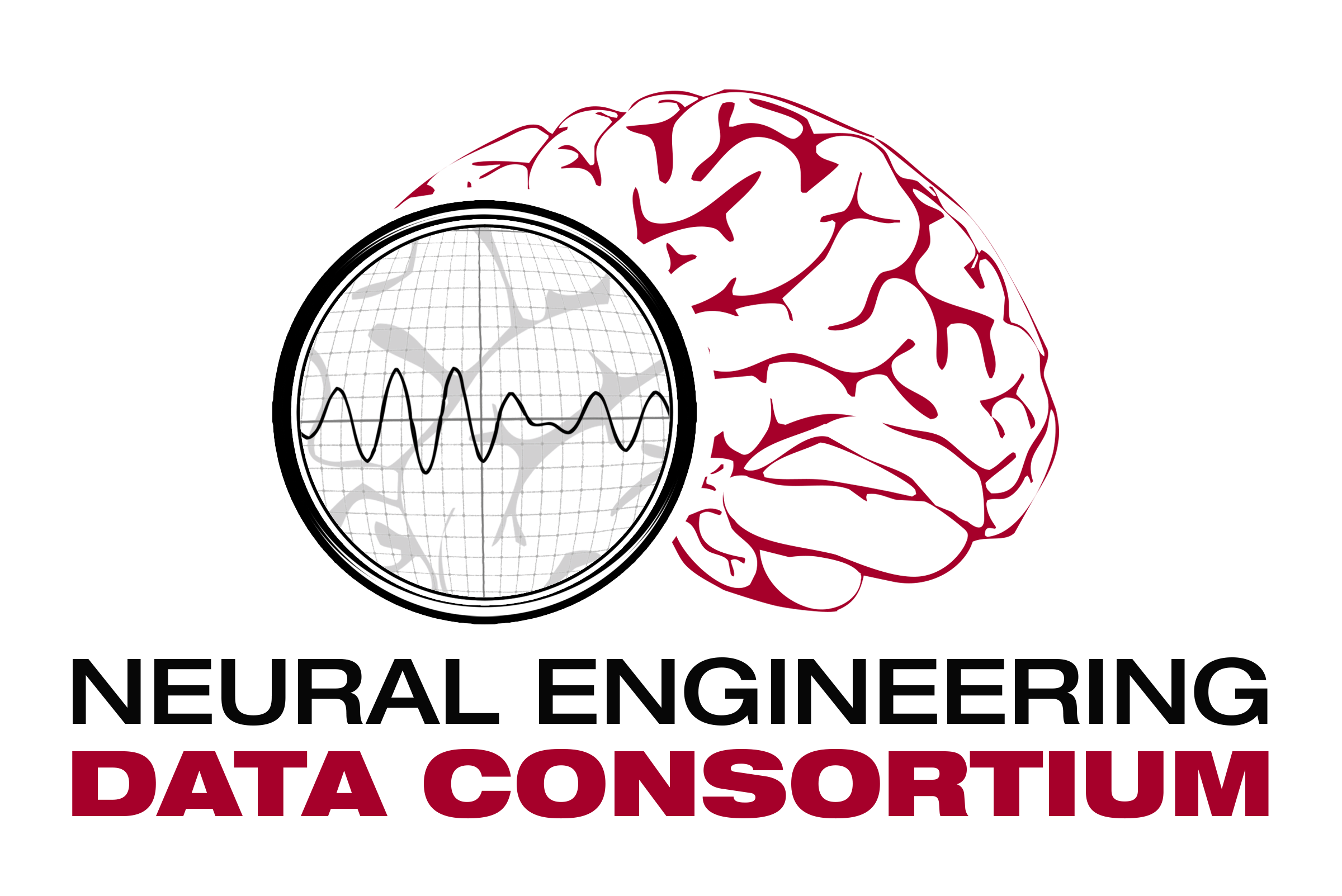 ECE 8527: Project Presentation
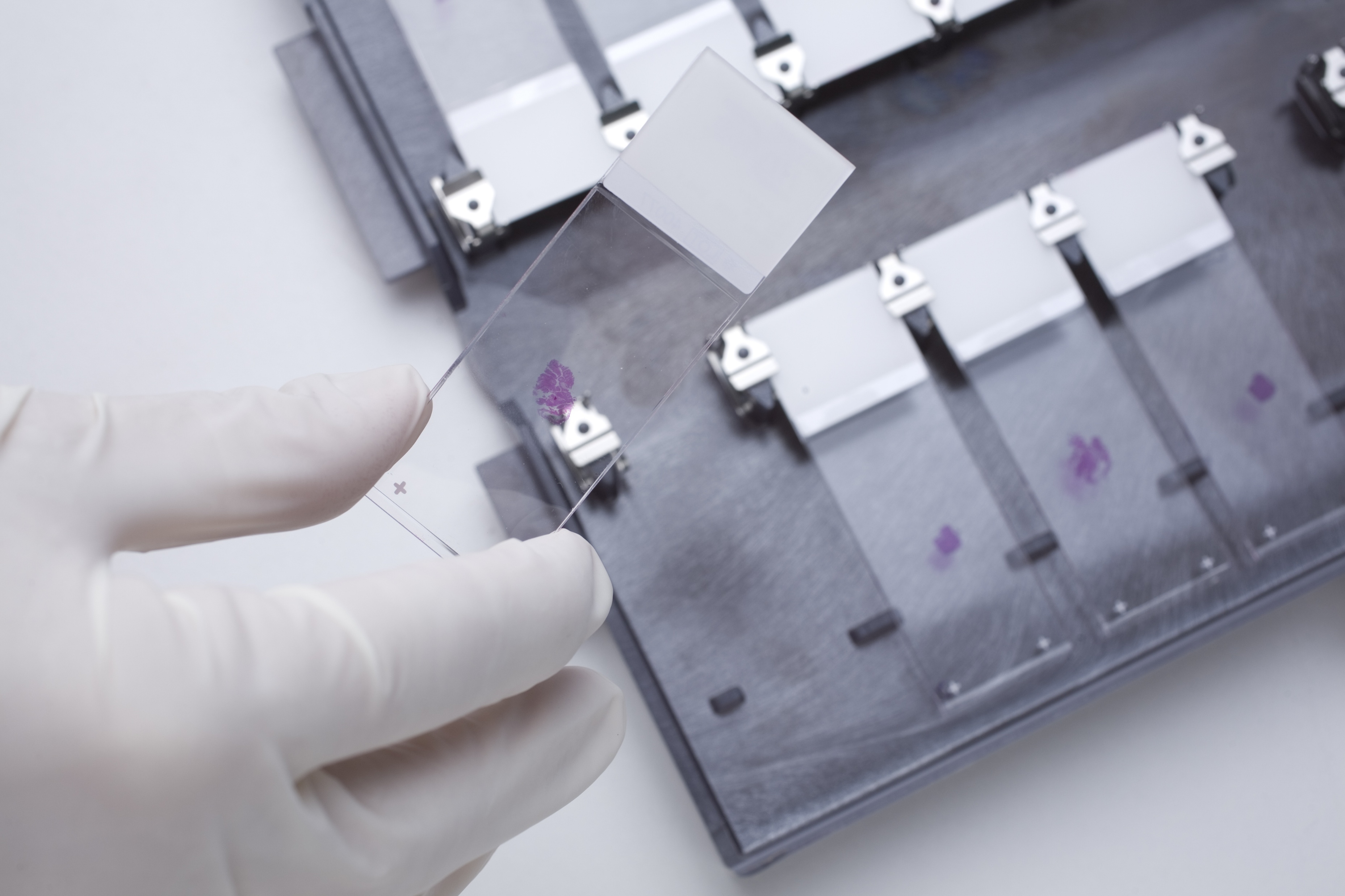 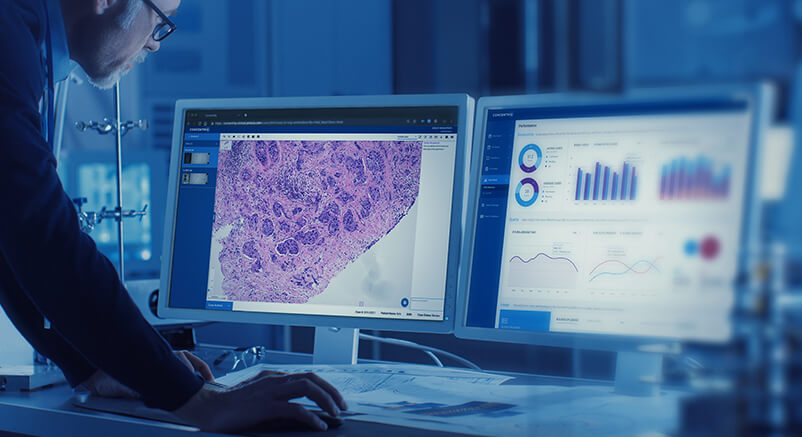 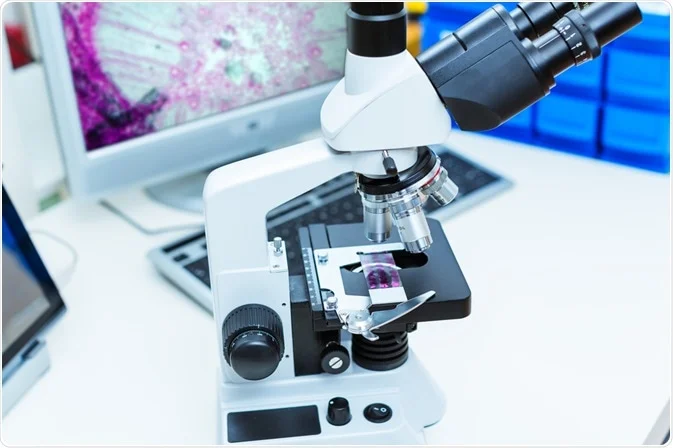 Sadia Afrin Purba
Neural Engineering Data Consortium
Temple University
Problem Statement
Given a dataset of Discrete Cosine Transform (DCT) coefficients from digital pathology images, classify them into nine classes.

Dataset Description:
 - Column 0 contains the labels (0-8).
 - Columns 1-1024 contain the Red channel’s DCT coefficients.
 - Columns 1025-2048 contain the Green channel’s DCT coefficients.
 - Columns 2049-3072 contain the Blue channel’s DCT coefficients.
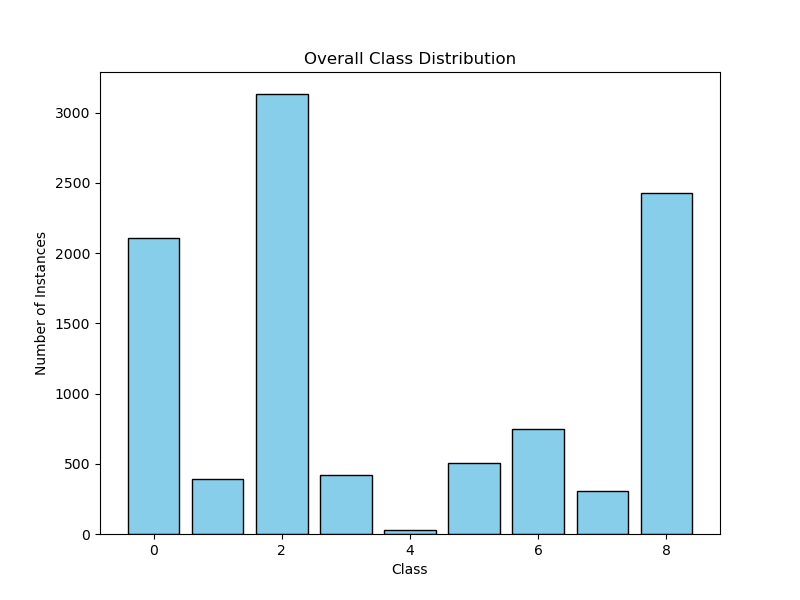 Figure 2. Dev set
Figure 1. Train set
Data Preprocessing
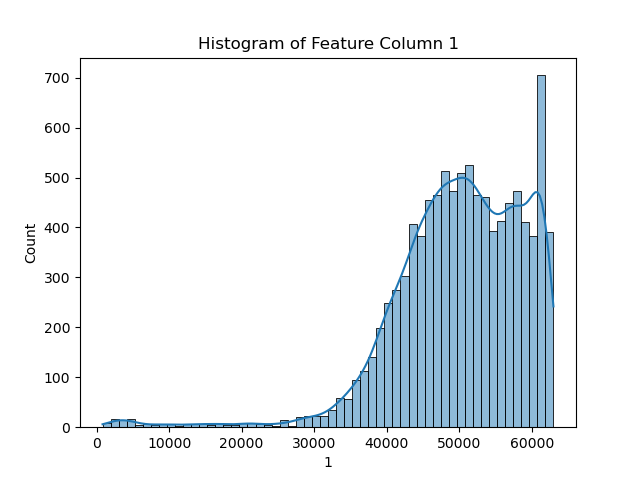 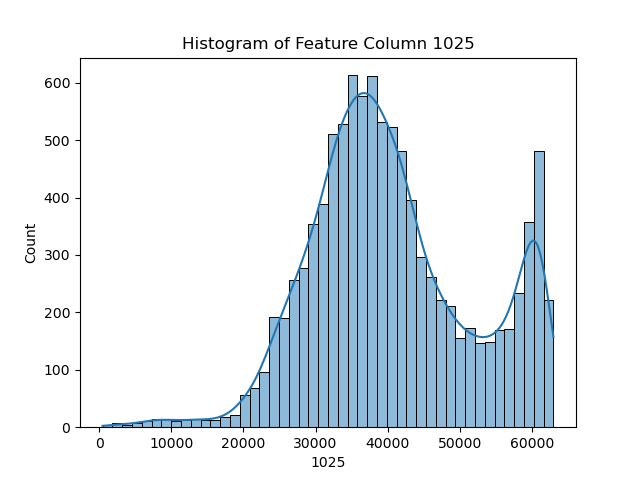 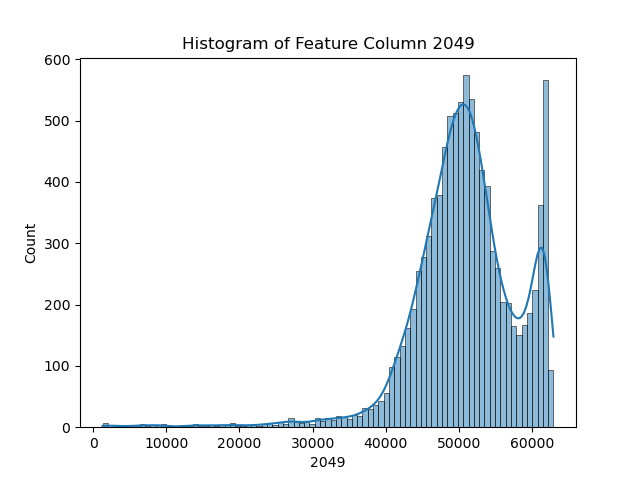 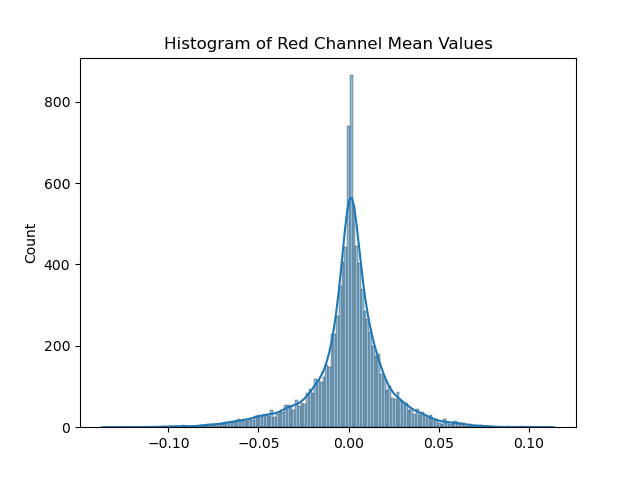 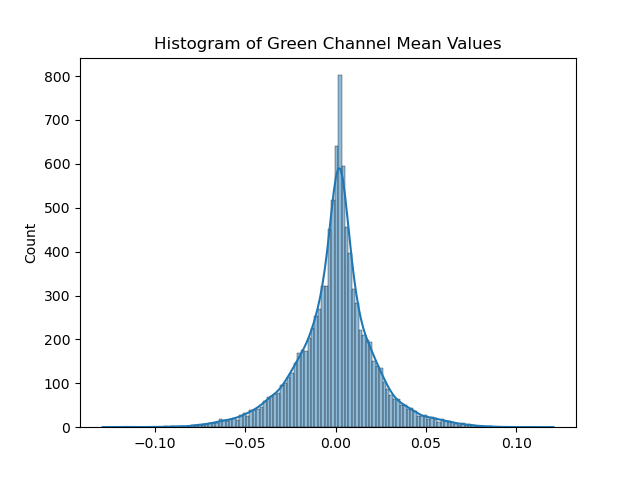 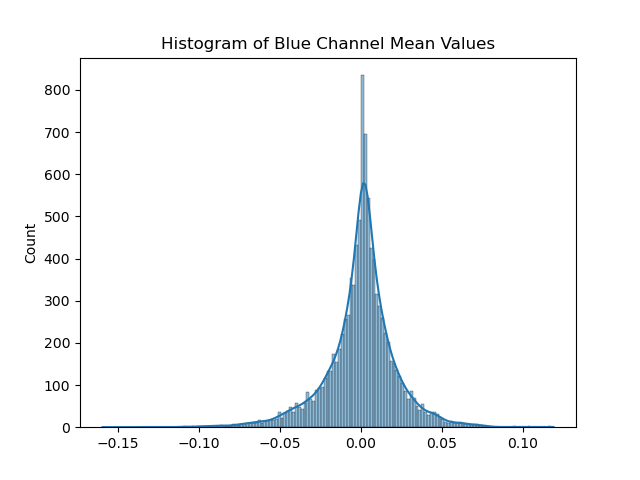 Figure 3. Gaussian Normalization
Baseline Algorithms
Baseline Algorithms
XGBoost
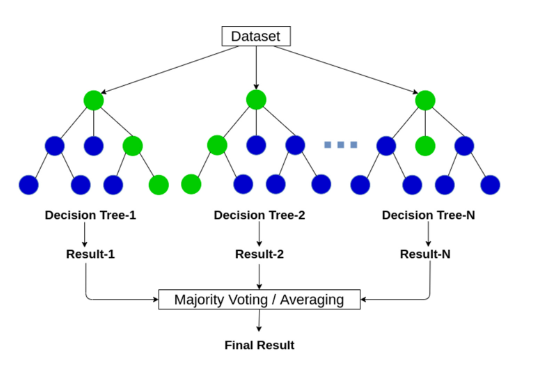 Both RNF and XGB build a model consisting of multiple trees.
The difference is in how the trees are built and combined.
RNF uses a technique called bagging to build full decision trees in parallel from random bootstrap samples of datasets.
The final prediction is an average of all of the decision tree predictions.
XGB is a gradient boosting algorithm meaning it learns from its mistake and improve its predictions iteratively.
It begins with an initial estimation.
It then looks at where the initial guess went wrong, identifying the “residuals” or difference between the guess and true value.
A new decision tree is trained specifically to address those errors.
The final prediction is summation of all of the decision tree predictions.
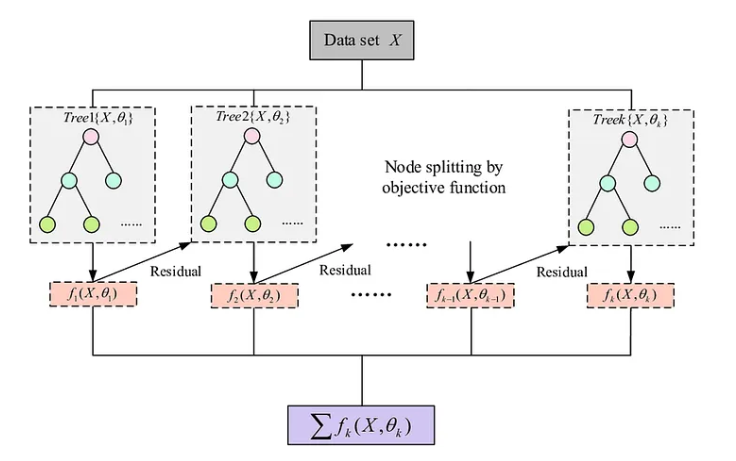 Result
CNN with Skip Connections
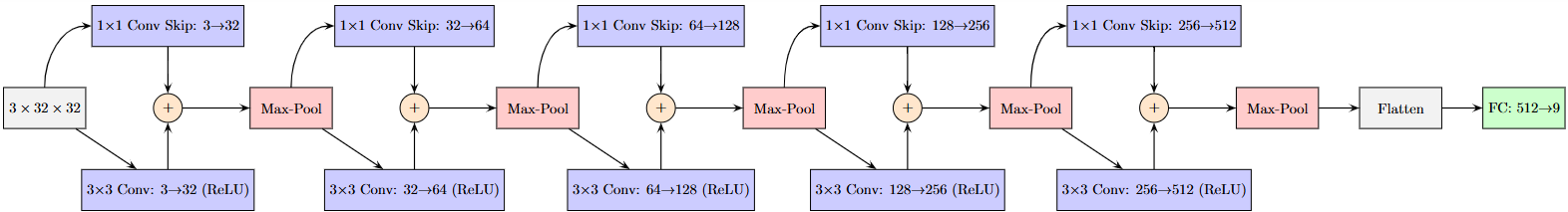 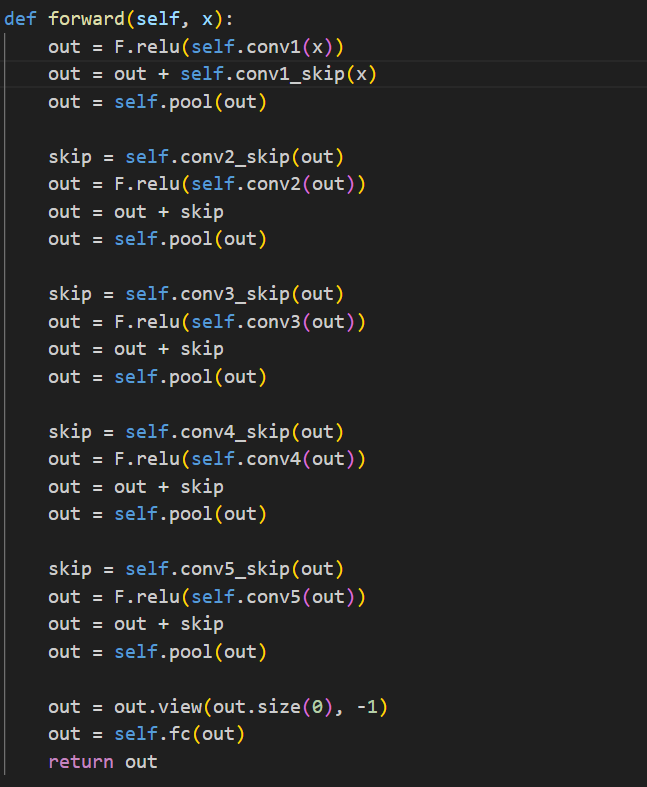 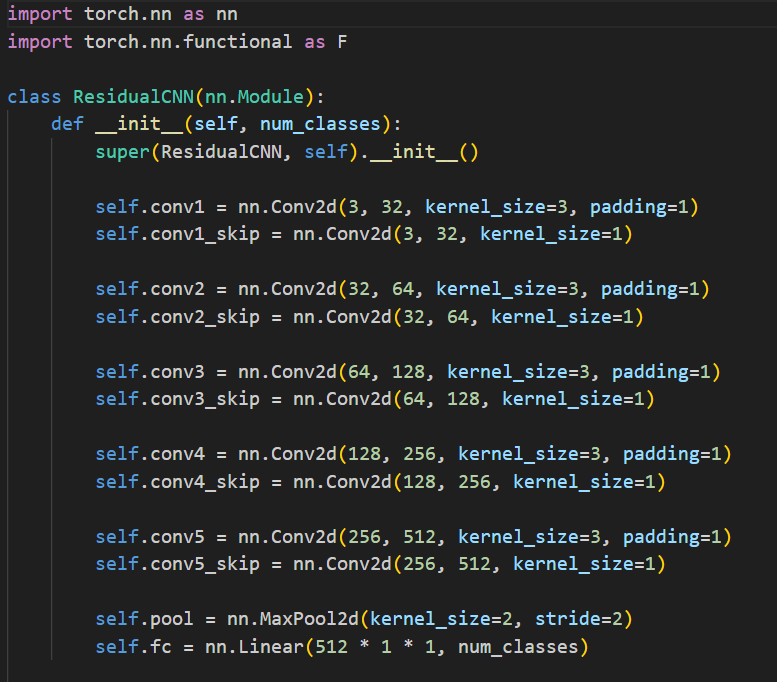 Result
Hyperparameter Optimizer
Optuna: 
an open-source hyperparameter optimization framework designed to automate the process of tuning parameters in machine learning models. It uses a flexible and efficient sampling algorithm (often based on Bayesian optimization) to find the best combination of hyperparameters for a given objective function.
Other Architectures
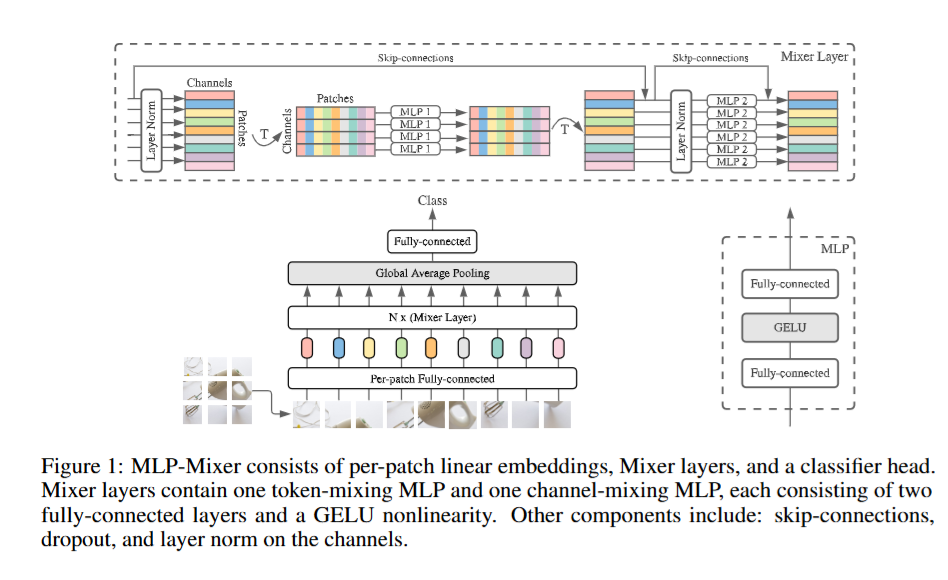 Tolstikhin, I. O., Houlsby, N., Kolesnikov, A., Beyer, L., Zhai, X., Unterthiner, T., ... & Dosovitskiy, A. (2021). Mlp-mixer: An all-mlp architecture for vision. Advances in neural information processing systems, 34, 24261-24272.
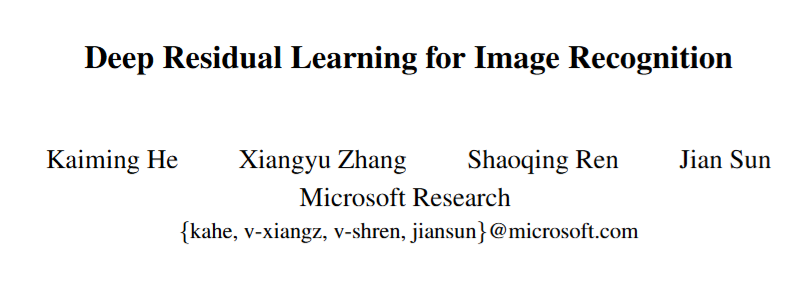 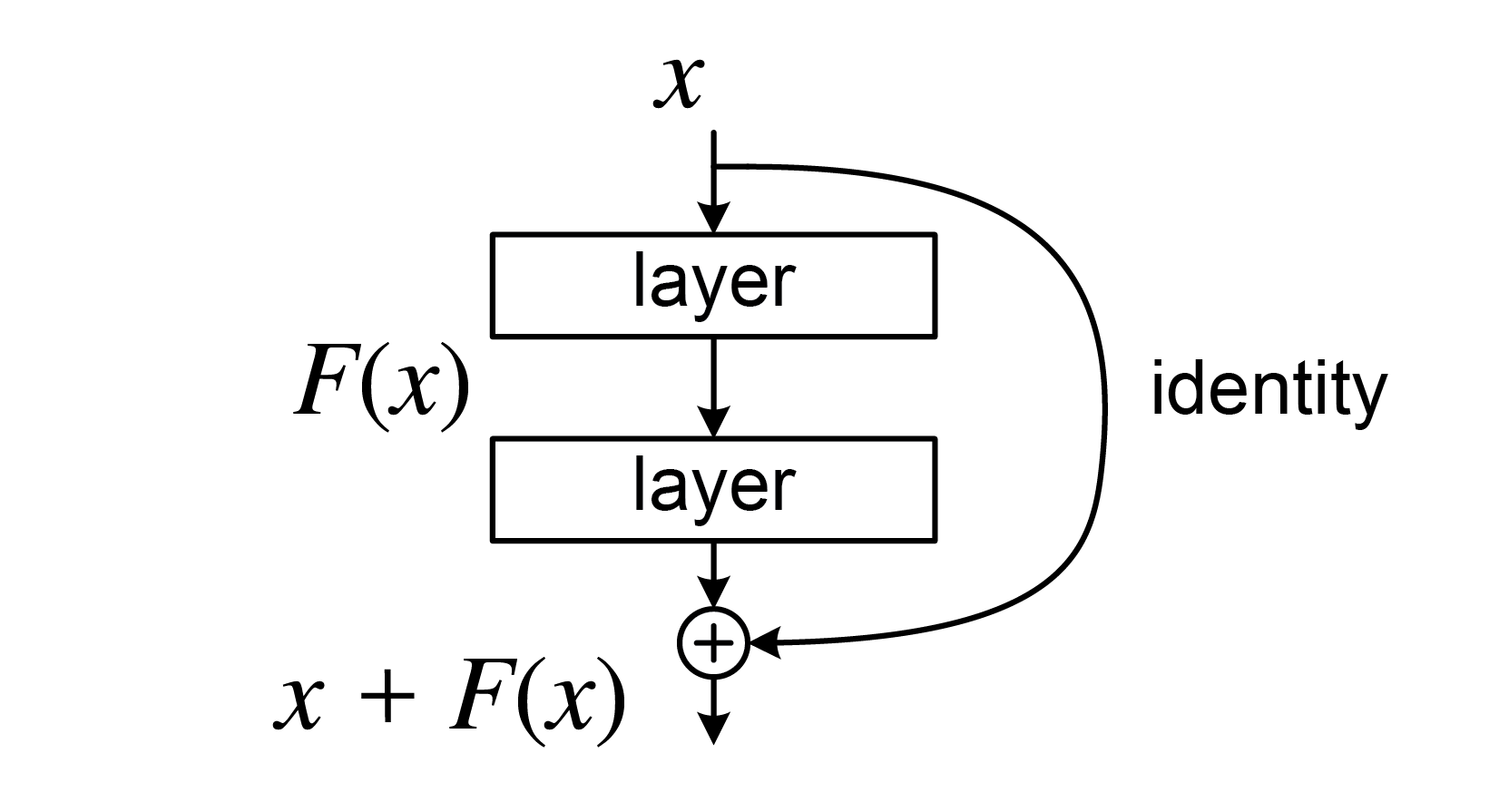 He, K., Zhang, X., Ren, S., & Sun, J. (2016). Deep residual learning for image recognition. In Proceedings of the IEEE conference on computer vision and pattern recognition (pp. 770-778).
Other Architectures
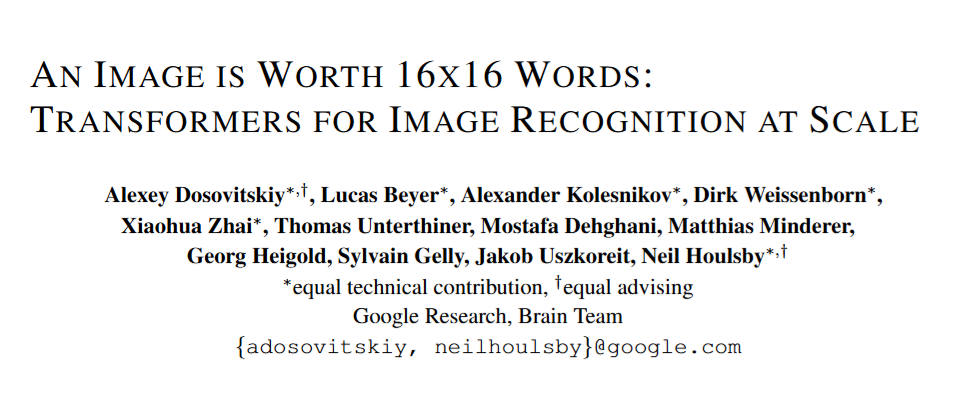 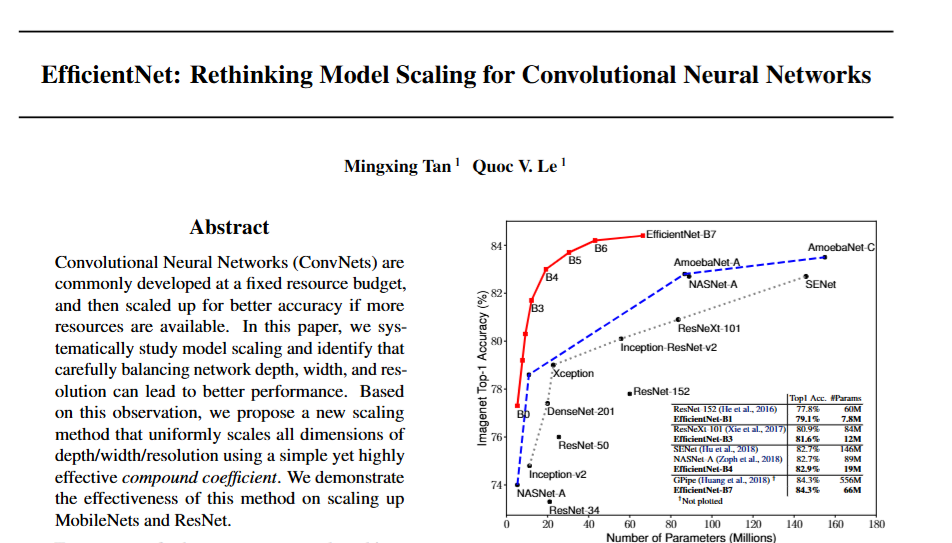 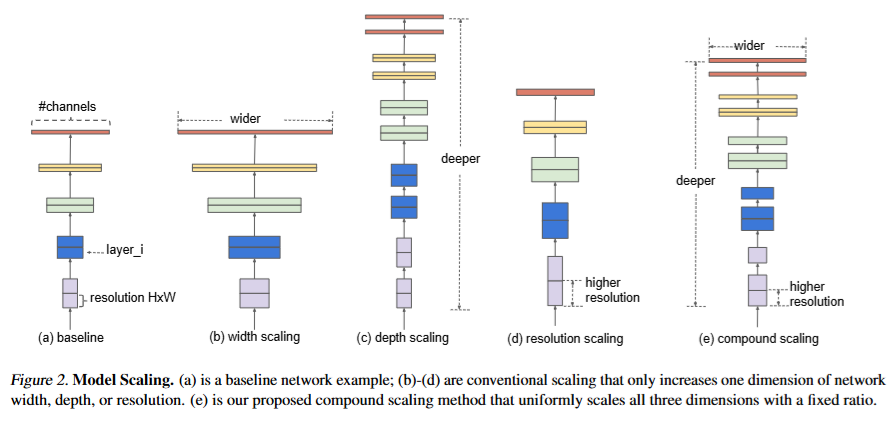 Tan, M., & Le, Q. (2019, May). Efficientnet: Rethinking model scaling for convolutional neural networks. In International conference on machine learning (pp. 6105-6114). PMLR.
Dosovitskiy, A., Beyer, L., Kolesnikov, A., Weissenborn, D., Zhai, X., Unterthiner, T., ... & Houlsby, N. (2020). An image is worth 16x16 words: Transformers for image recognition at scale. arXiv preprint arXiv:2010.11929.
Other Architectures
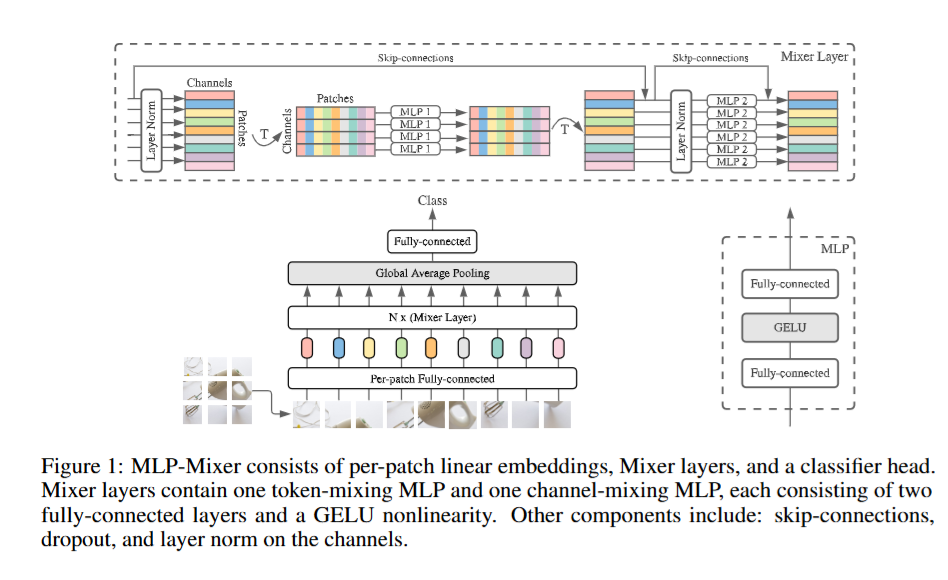 “When something works, we experiment further.”
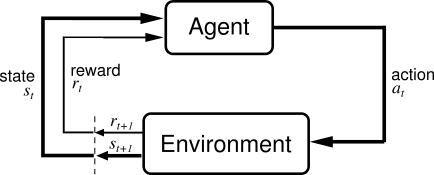 Other Architectures
Discussion
Training score and dev score discrepancy across deep learning models. 
Training Score > Dev Score
Swap the dataset; Train score= 85.19% and Dev Score=52.07%
Label 5 and 6 (dcis and indc) have the highest error rate for almost all deep learning models.
With only two classes using CNN+SkipConn
 train error = 0.00%, dev error = 32.44%
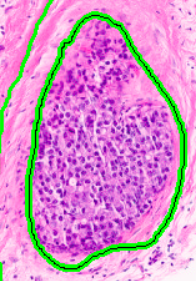 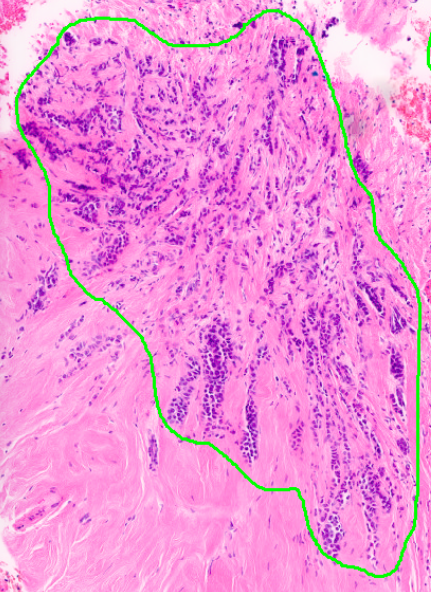 indc
dcis
Conclusion